CSE 311: Foundations of Computing
Fall 2014
Lecture 21:  Finite state machines (aka DFAs)
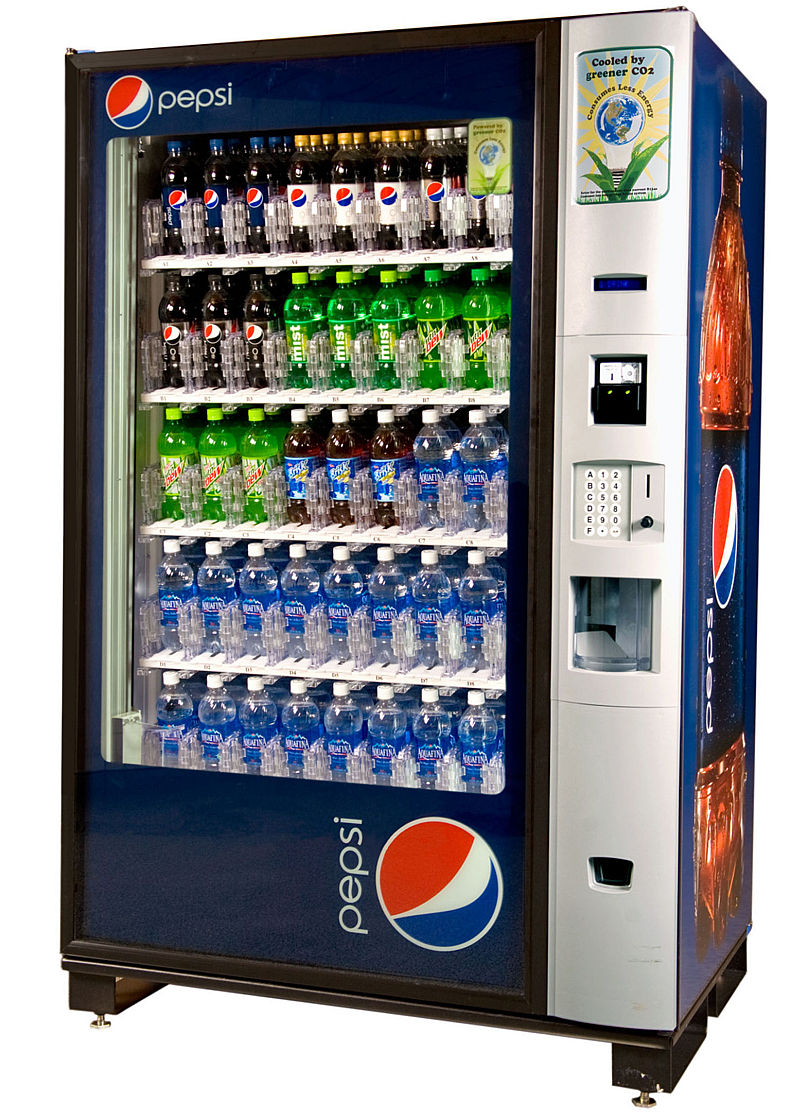 Directed Graphs
V – vertices
E – edges, ordered pairs of vertices
G = (V, E)
Path of length k:  v0, v1, …, vk, with (vi, vi+1) in E
Connectivity In Graphs
Let R be a relation on a set A.  There is a path of length k from a to b if and only if (a,b)  Rk
Two vertices in a graph are connected iff there is a path between them.
Let R be a relation on a set A.  The connectivity relation R* consists of the pairs (a,b) such that there is a path from a to b
in R.
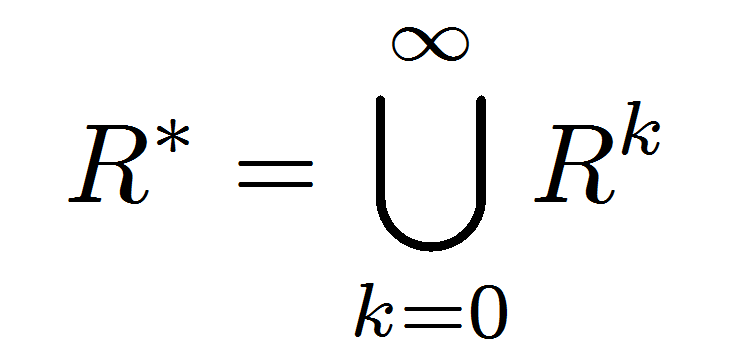 Note:  The Rosen text uses the wrong definition of this quantity.
             What the text defines (ignoring k=0) is usually called R+
Properties of Relations (again)
Let R be a relation on A.
R is reflexive iff (a,a)  R for every a  A
R is symmetric iff (a,b)  R implies (b, a) R
R is transitive iff (a,b) R and (b, c) R implies (a, c)  R
Transitive-Reflexive Closure
Transitive-Reflexive closure:  Add the minimum possible number of edges to make the relation transitive and reflexive
The transitive-reflexive closure of a relation R is the connectivity relation R*
n-ary relations
Relational Databases
STUDENT
Relational Databases
STUDENT
What’s not so nice?
[Speaker Notes: What’s wrong:
Redundant data: we repeat all the GPAs and all the Office numbers
Missing data: we lost Einstein]
Relational Databases
STUDENT
TAKES
Better
Database Operations: Projection
Database Operations: Selection
Find students with GPA > 3.9 : σGPA>3.9(STUDENT)
Retrieve the name and GPA for students with GPA > 3.9: ΠStudent_Name,GPA(σGPA>3.9(STUDENT))
Database Operations: Natural Join
Student ⋈ Takes
Finite State Machines
States
Transitions on inputs
Start state and final states
The language recognized by a machine is the set of strings that reach a final state
0
0
1
1
1
s0
s1
s2
s3
0,1
0
Applications of FSMs (a.k.a. finite automata)
Implementation of regular expression matching in programs like grep
Control structures for sequential logic in digital circuits
Algorithms for communication and cache-coherence protocols
Each agent runs its own FSM
Design specifications for reactive systems
Components are communicating FSMs
Applications of FSMs (a.k.a. finite automata)
Formal verification of systems
Is an unsafe state reachable?
Computer games
FSMs provide worlds to explore
Minimization algorithms for FSMs can be extended to more general models used in
Text prediction
Speech recognition
What language does this machine recognize?
1
s0
s1
1
0
0
0
0
1
s2
s3
1
Can we recognize these languages with DFAs?
∅

∑*


{ x ∊{0,1}* :  len(x) > 1}
FSM that accepts binary strings with a 1 three positions from the end
Strings over {0, 1, 2}*
M1: Strings with an even number of 2’s



M2: Strings where the sum of digits mod 3 is 0
s0
s1
t1
t0
t2
Strings with an even number of 2’s and a mod 3 sum of 0
s1t0
s0t1
s0t0
s1t1
s1t2
s0t2
DFA that accepts strings of a’s, b’s, c’s with no more than 3 a’s
011
001
1
0
1
1
1
010
101
111
000
1
1
0
1
0
0
100
110
1
0
0
0
0
“Remember the last three bits”
3 bit shift register
“Remember the last three bits”
011
001
00
01
10
11
1
0
1
0
1
1
1
010
101
111
000
1
1
0
1
0
0
100
110
1
0
0
0
0
0
1
0
1
0
1
1
1
1
1
0
0
0
0